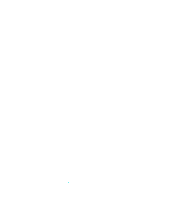 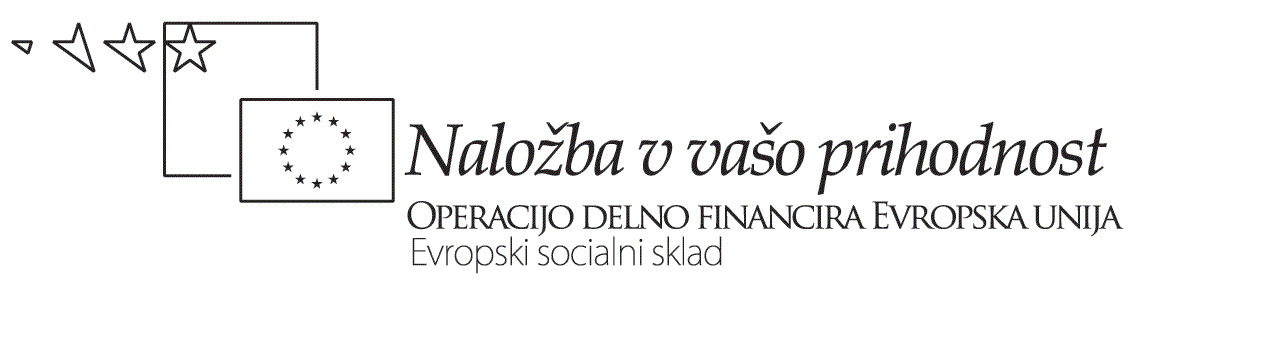 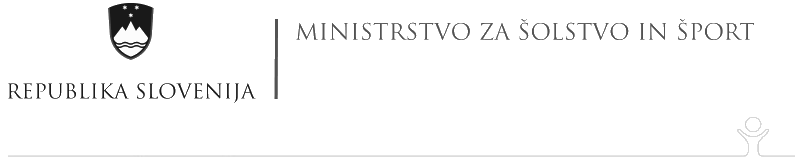 POSODOBITEV  GIMNAZIJEMedpredmetno povezovanje in uporaba IKT
Simona Granfol
Gimnazija Jožeta Plečnika Ljubljana

imona
Operacijo delno financira Evropska unija iz Evropskega socialnega sklada ter Ministrstvo za šolstvo in šport. Operacija se izvaja v okviru Operativnega programa razvoja človeških virov v obdobju 2007-2013, razvojne prioritete: Razvoj človeških virov in vseživljenjsko učenje; prednostne usmeritve: Izboljšanje kakovosti in učinkovitosti sistemov izobraževanja in usposabljanja.
PROJEKT: DIGITALNO OPISMENJEVANJE
MEDPREDMETNO POVEZOVANJE IN UPORABA IKT

TRAJANJE PROJEKTA: 4 LETA

Vključeni  predmeti:  SLO, NEM, FRJ, ŠPJ, MAT, BIO, KEM, FIZ, ZGO in ŠVZ

Vključeni oddelki: 7 ; učitelji: 27 aktivno

Vrsta medpredmetne povezave: horizontalna  
	v nadaljevanju horizontalna in vertikalna

.
šolski predmetni aktivi predlagajo vsebine iz učnih načrtov, ki bi jih uresničevali s pomočjo IKT, pri tem načrtujejo tudi medpredmetne povezave

ŠPT naredi načrt izobraževanja 
izobraževanja so potekala na šoli in na seminarjih

učitelji izvajajo ure glede na akcijski načrt in predvidene medpredmetne povezave
EVALVACIJA:

DIJAKI: po izvedenih urah (evalvacijski vprašalnik)

UČITELJI: na koncu šol. l.
KAZALNIKI KAKOVOSTI vključujejo:

Šolski program strokovnega usposabljanja
Vključenost vsebin v letne priprave učiteljev
Sodelovanje učiteljev predmetnih aktivov (med seboj in z drugimi predmetnimi aktivi)
Delo v razredu (izdelana učna gradiva, metodično-didaktična priprava na pouk, evalvacija dijakov)
Organizacija dela na šoli (rezervacija prenosnikov, usklajevanje z drugimi učitelji)